1
2
5
4
3
6
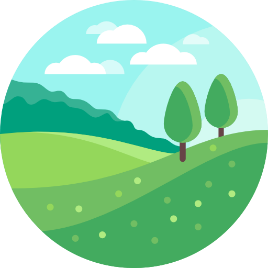 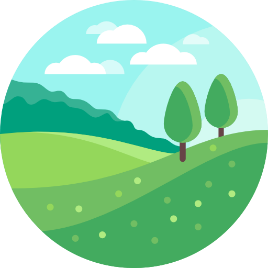 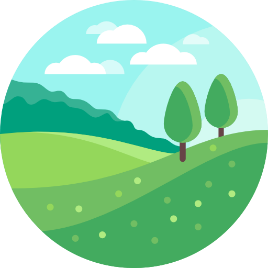 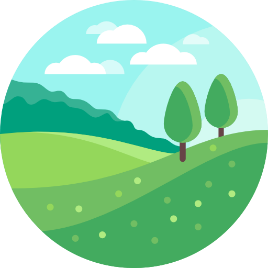 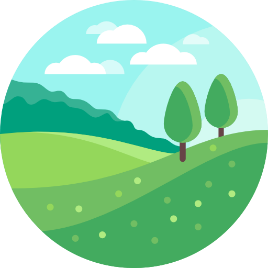 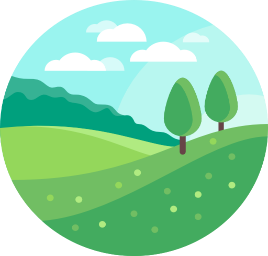 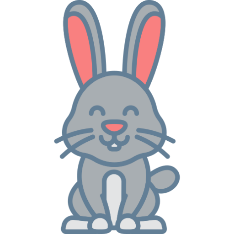 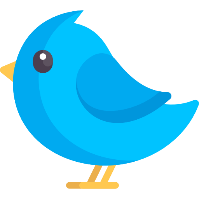 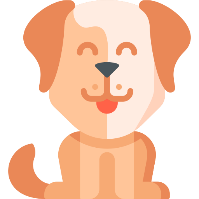 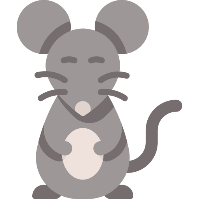 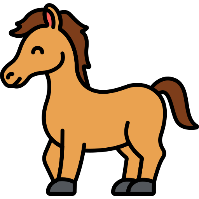 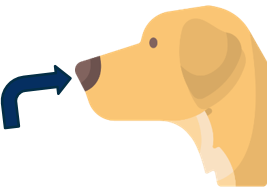 11
7
12
10
9
8
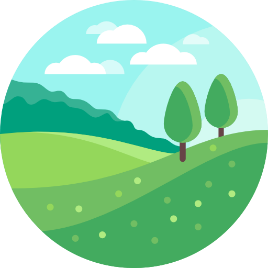 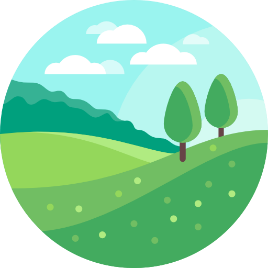 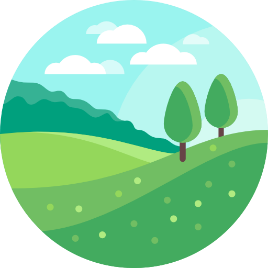 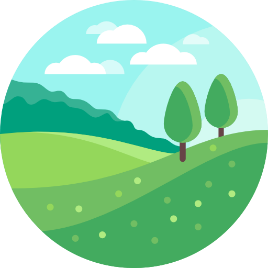 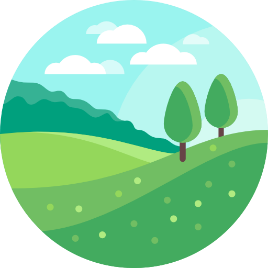 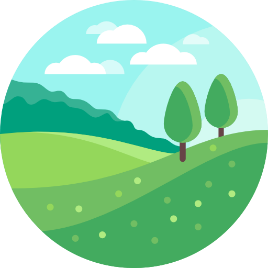 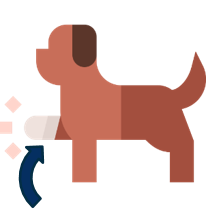 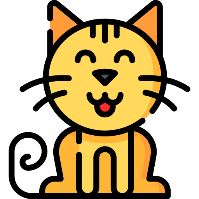 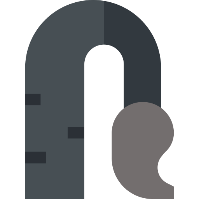 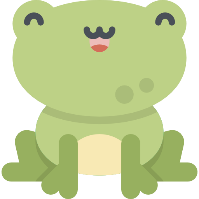 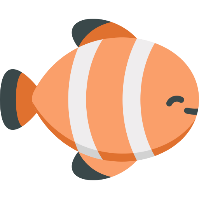 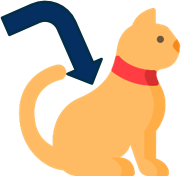 TEAM 2
ANIMALS
TEAM 1
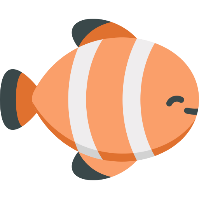 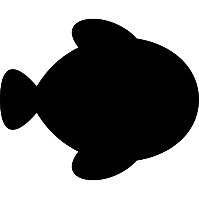 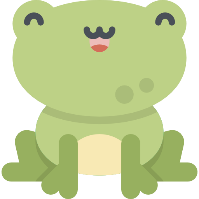 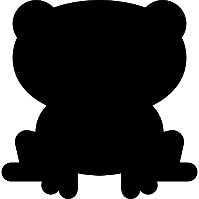 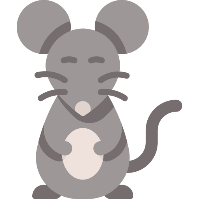 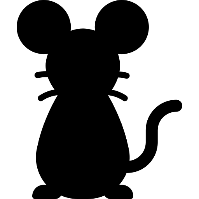 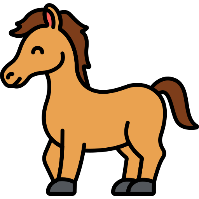 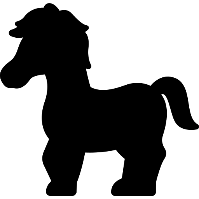 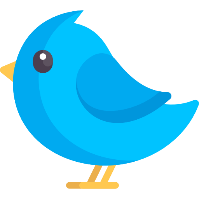 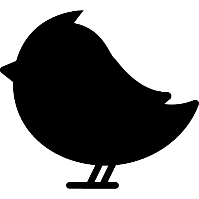 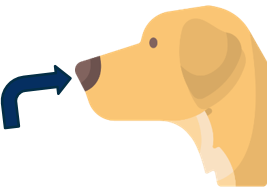 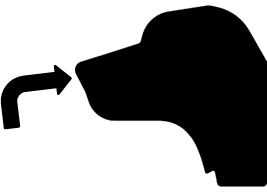 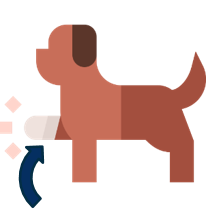 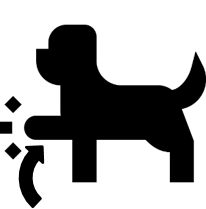 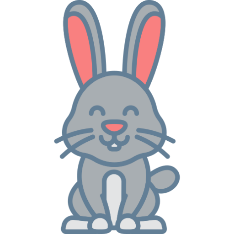 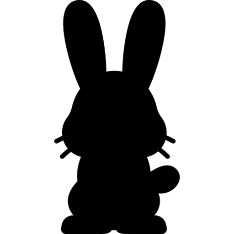 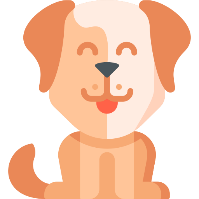 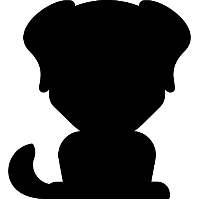 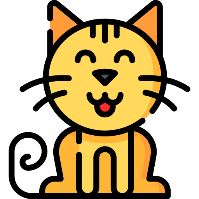 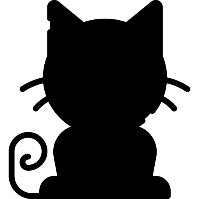 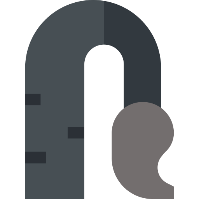 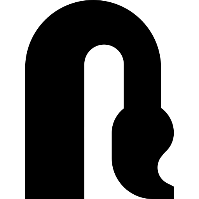 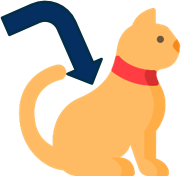 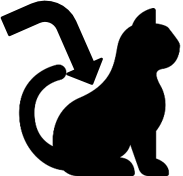 1
2
5
4
3
6
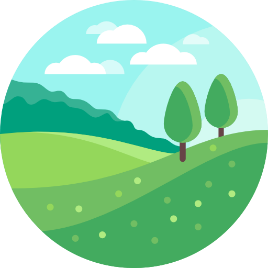 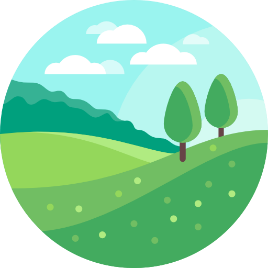 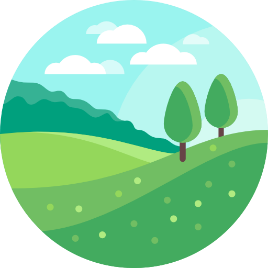 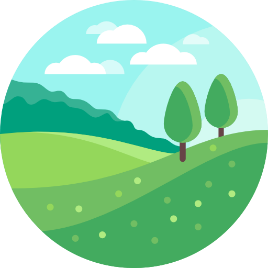 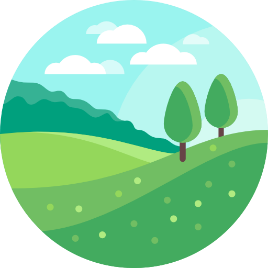 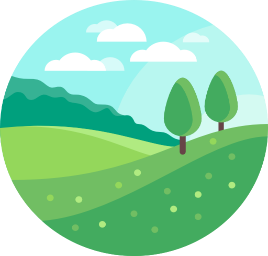 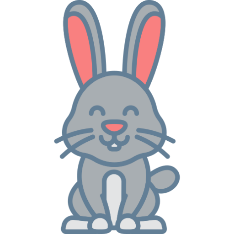 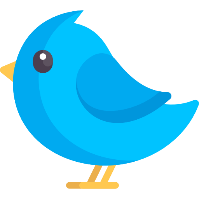 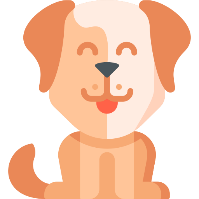 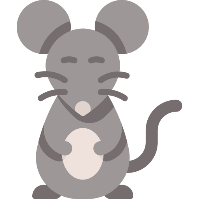 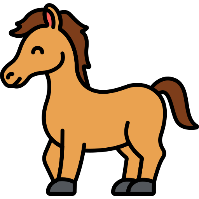 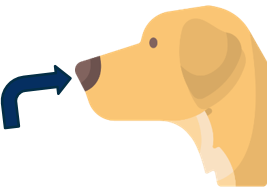 11
7
12
10
9
8
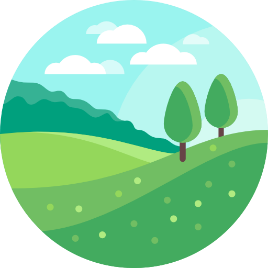 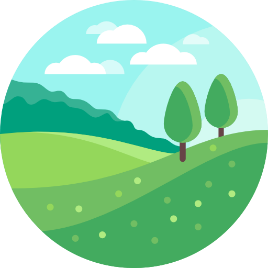 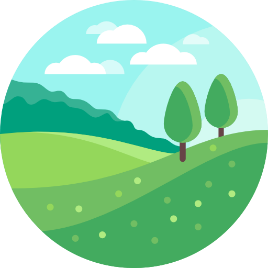 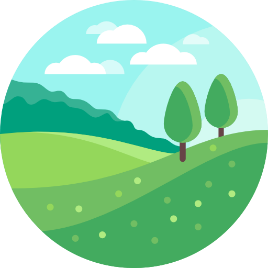 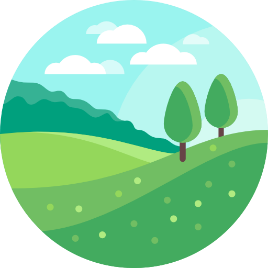 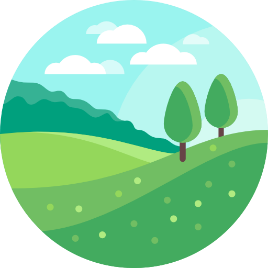 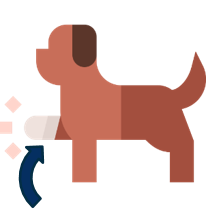 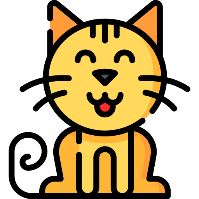 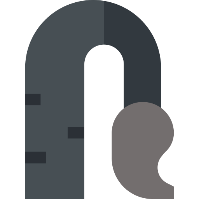 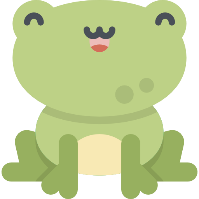 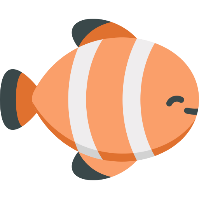 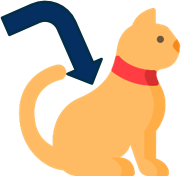 TEAM 2
ANIMALS
TEAM 1
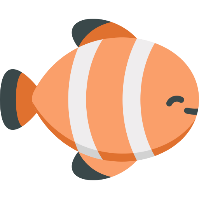 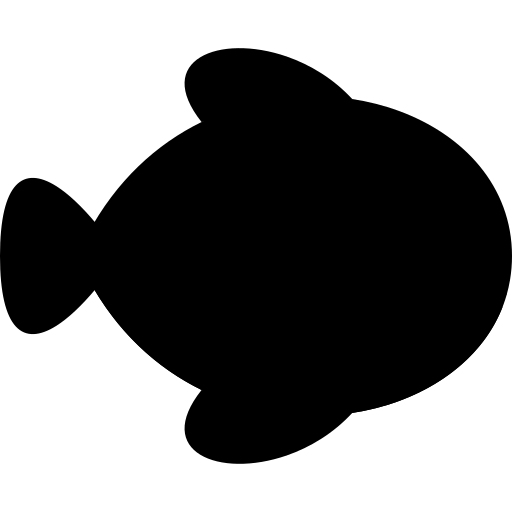 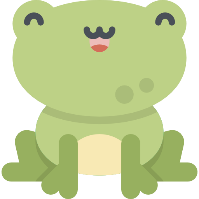 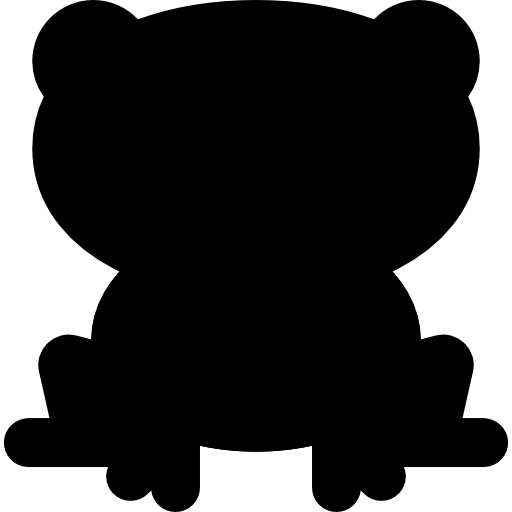 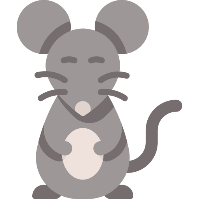 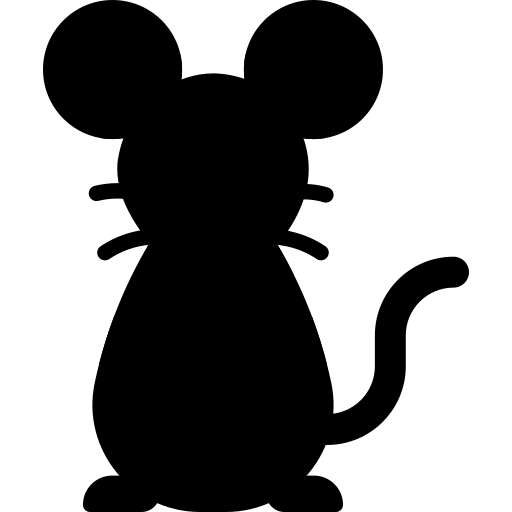 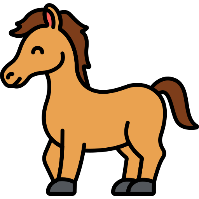 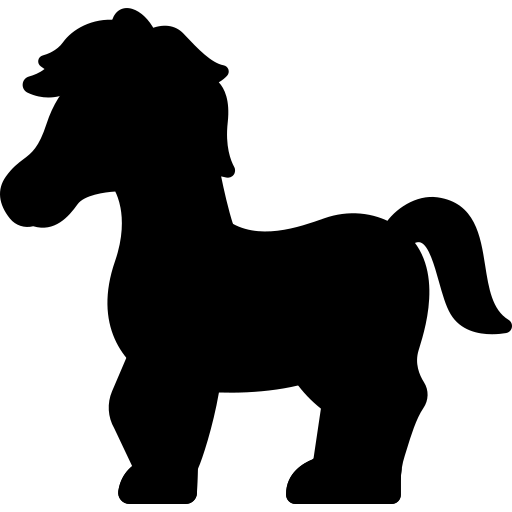 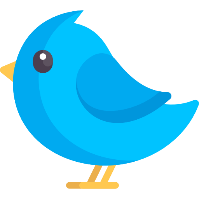 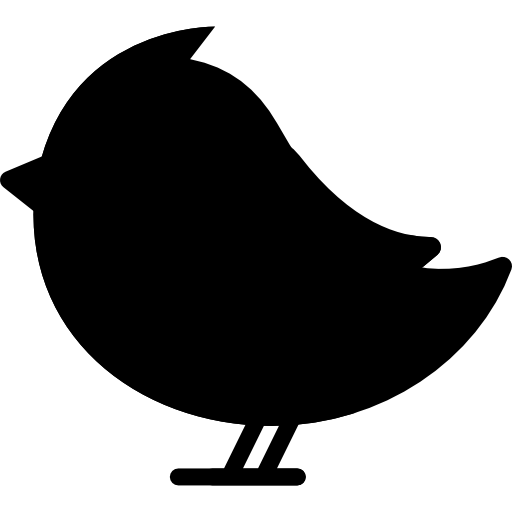 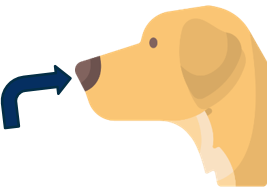 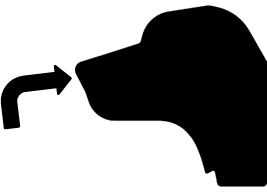 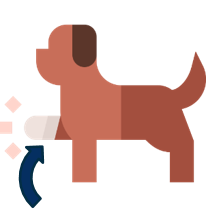 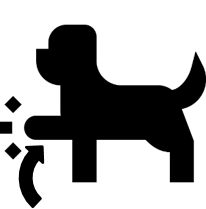 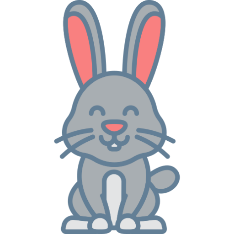 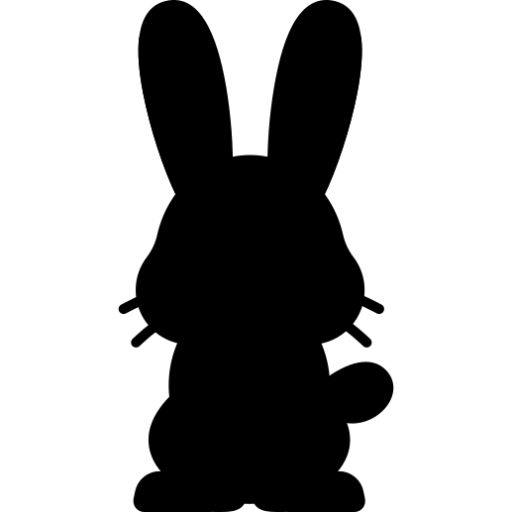 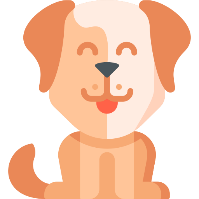 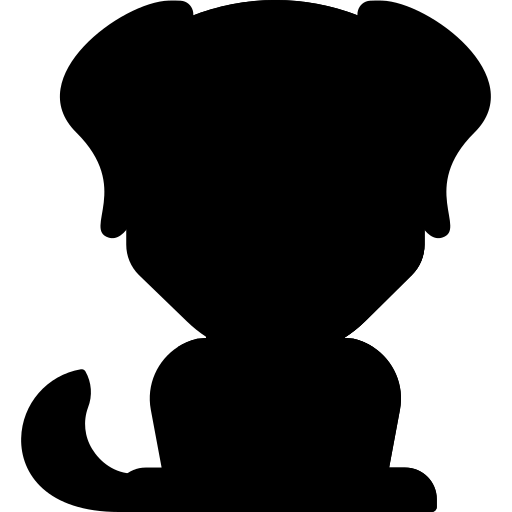 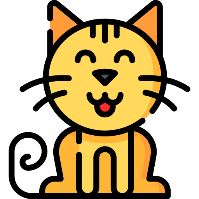 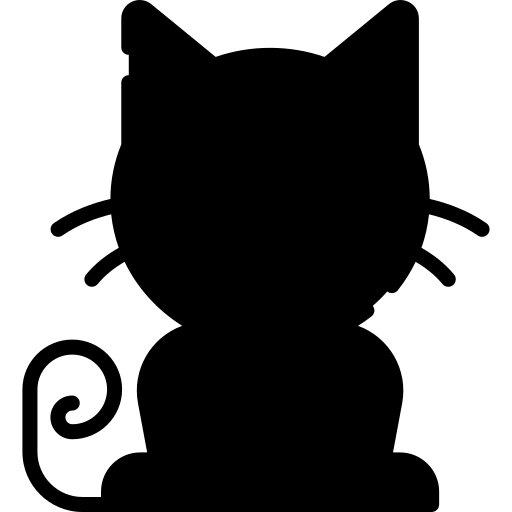 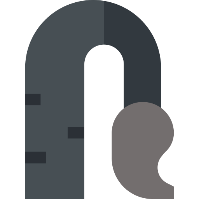 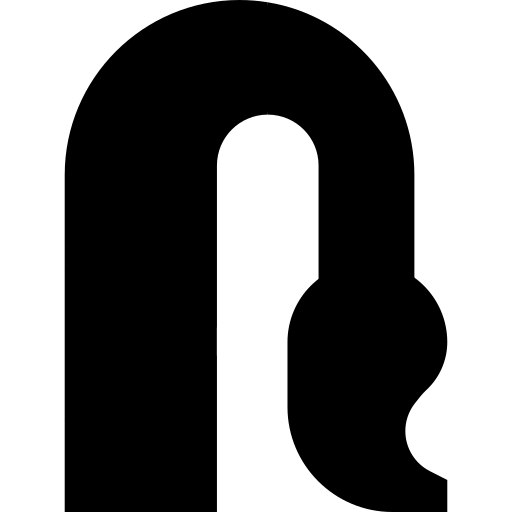 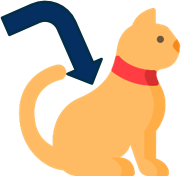 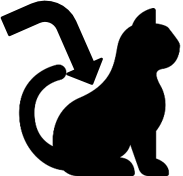